The Effect of Polymer Film Roughness on the Performance of Polyamide Reverse Osmosis Membranes
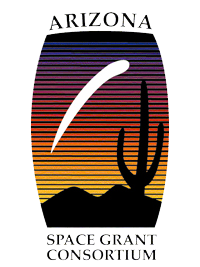 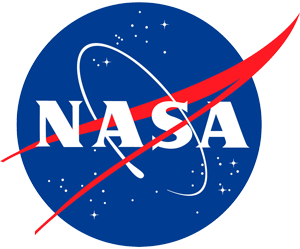 Cailen McCloskey
4/2/15
[Speaker Notes: California
global water use grown at twice the rate of the population]
1. Goals and Objectives2. Background3.Methodology4.Results5.Recommendations
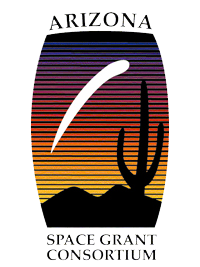 Goals and Objectives
Synthesize polyamide latex from available monomers: meta-phenylene diamine (MPD) and trimesoyl chloride (TMC)
Make thin film composite  membranes using polyamide latex
Compare performance of latex membranes to that of interfacially polymerized membranes
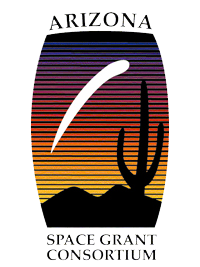 Background
Reverse osmosis is a common water desalination technique
High purity
High cost 
Membranes are prone to fouling
Flux=Flow rate/Membrane Area
Rejection=Permeate/Feed
Applications for water 
        filtration in space
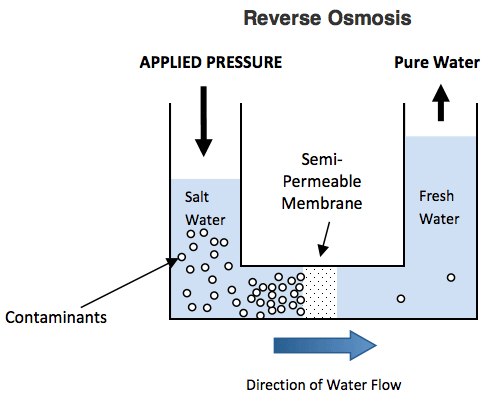 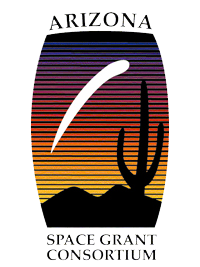 Background
Thin film composite membranes are made of a layer of porous support coated with a thin film of highly selective polymer
Selective Polymer
Porous Support
Interfacial film formation
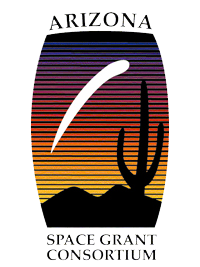 MPD in water
TMC in solvent
Interfacial reaction
Curing and rinses
[Speaker Notes: Two monomer solutions are made, in immiscible solvents. 
The support membrane is dipped in each and the polymer film is formed on the surface of the support, at the interface between the two monomer solutions
Additionally, we apply some curing and rinses before the membrane is finished]
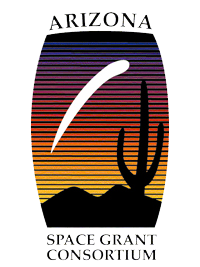 Interfacially polymerized membranes have a characteristic “hill and valley” structure and a very high roughness. For this study, it is believed that this roughness may contribute to fouling.
Feinberg, B. J., Hoek, E. M. V. Interfacial Polymerization. Encyclopedia of Membrane Science and Technology, 2013.
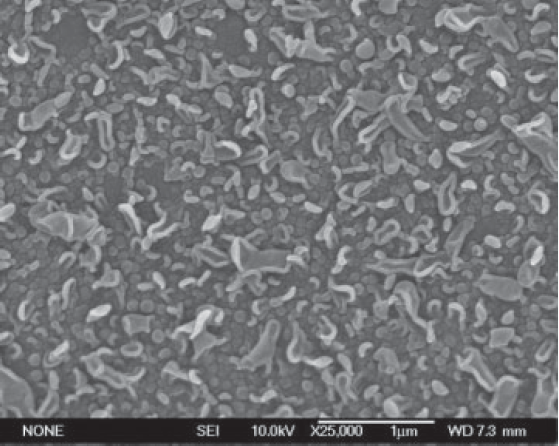 [Speaker Notes: As you can see, the I.P. film is very rough.
In order to cast a smoother membrane we decided to make a latex membrane]
Latex film formation
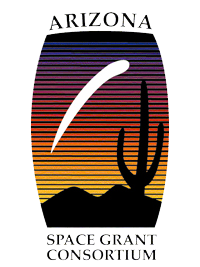 Water evaporates off
Particles deform
[Speaker Notes: In latex film formation, the polymer has already been formed as beads, which are dispersed in water.
As the water evaporates off, capillary pressure forces the beads together, which eventually deform and coalesce into a smooth film]
Latex membranes have smoother surfaces due to the deformation of particles into a continuous film.
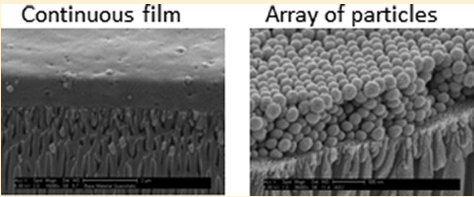 Khosravi et. al, Latex Barrier Thin Film Formation on Porous Substrates. Langmuir. 13994-14003. 2014.
[Speaker Notes: In these pictures, you can see the round particles and the final continuous film]
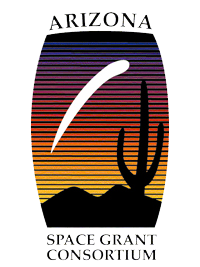 Polyamide latex particles from literature
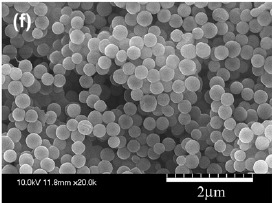 Yoshioka et. al, Preparation and Characterization of Nanoscale Aromatic Polyamide Particles. Polymer. (48): 2214-2220. 2007.
[Speaker Notes: Now polyamide latex has been made before, but to our knowledge has not been made using the monomers we use and made into TFC membranes]
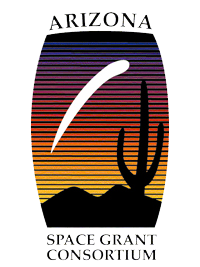 Methodology
Based on Yoshioka et al, different combinations of monomers and solvent have been tried.
Water, Pyridine, and Tetrahydrofuran (THF) were chosen as solvents
The particles were tested with scanning electron microscopy (SEM) to determine quality
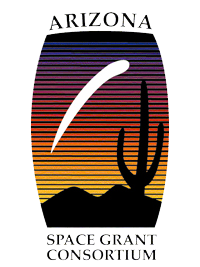 Results
Very difficult to get uniform, small, rounded particles
40+ batches and more fine tuning needed
Of the three solvents tested, it appears that pyridine is the best
THF makes good particles, but the yield is very small
Particles do not yet form a film
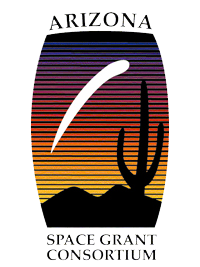 Film formation
[Speaker Notes: At first, we were just pouring the solutions into each other, and we had the formation of a film, rather than defined particles]
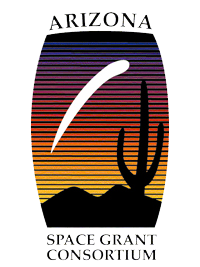 Unreacted monomer, no defined particles
[Speaker Notes: We began pipetting the monomers slowly together while stirring them, and eventually purchased burettes to steadily titrate the mixture. This gave us better particles, but the mixtures still weren’t right]
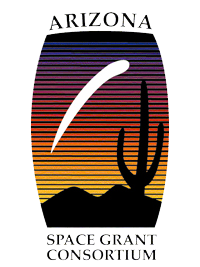 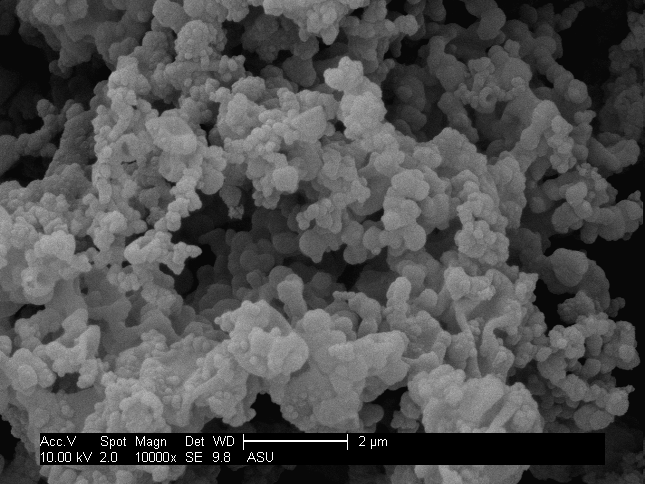 2mL water, 2x MPD
[Speaker Notes: We also adjusted the ratio of the monomers, however have received the best results from changing the solvents added]
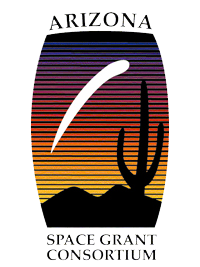 Results
Very difficult to get uniform, small, rounded particles
40+ batches and more fine tuning needed
Of the three solvents tested, it appears that pyridine is the best
THF makes good particles, but the yield is very small
Particles do not yet form a film
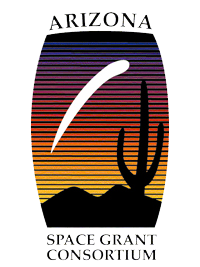 Results
Very difficult to get uniform, small, rounded particles
40+ batches and more fine tuning needed
Of the three solvents tested, it appears that pyridine is the best
THF makes good particles, but the yield is very small
Particles do not yet form a film
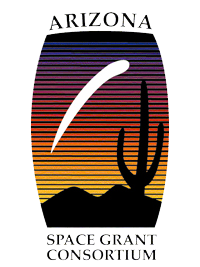 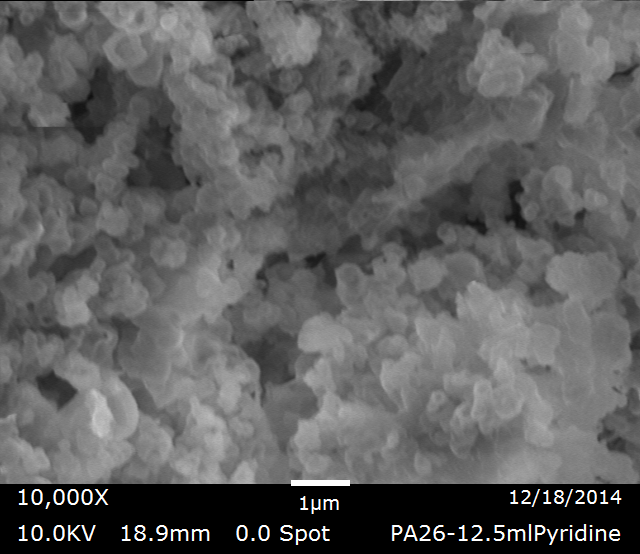 12.5mL Pyridine
[Speaker Notes: High yield, good density, disperses fairly well]
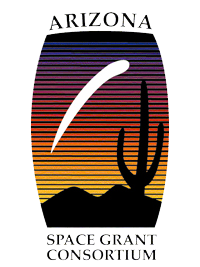 Results
Very difficult to get uniform, small, rounded particles
40+ batches and more fine tuning needed
Of the three solvents tested, it appears that pyridine is the best
THF makes good particles, but the yield is very small
Particles do not yet form a film
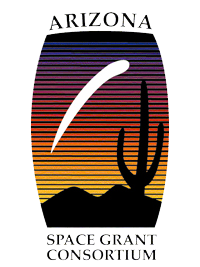 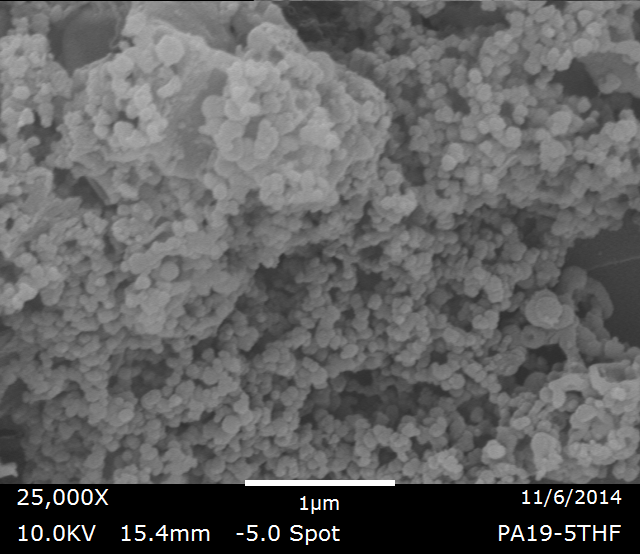 5mL THF
[Speaker Notes: ¼ or less of the yield of pyridine]
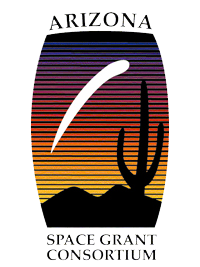 Results
Very difficult to get uniform, small, rounded particles
40+ batches and more fine tuning needed
Of the three solvents tested, it appears that pyridine is the best
THF makes good particles, but the yield is very small
Particles do not yet form a membrane film
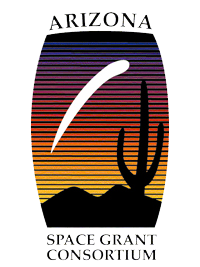 Non-uniform, no particle deformation, no real “performance”
[Speaker Notes: These are all membranes made form the same batch of particles, on different supports and at different concentrations of particles]
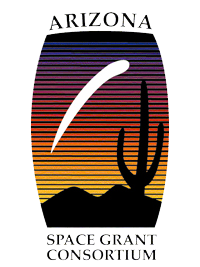 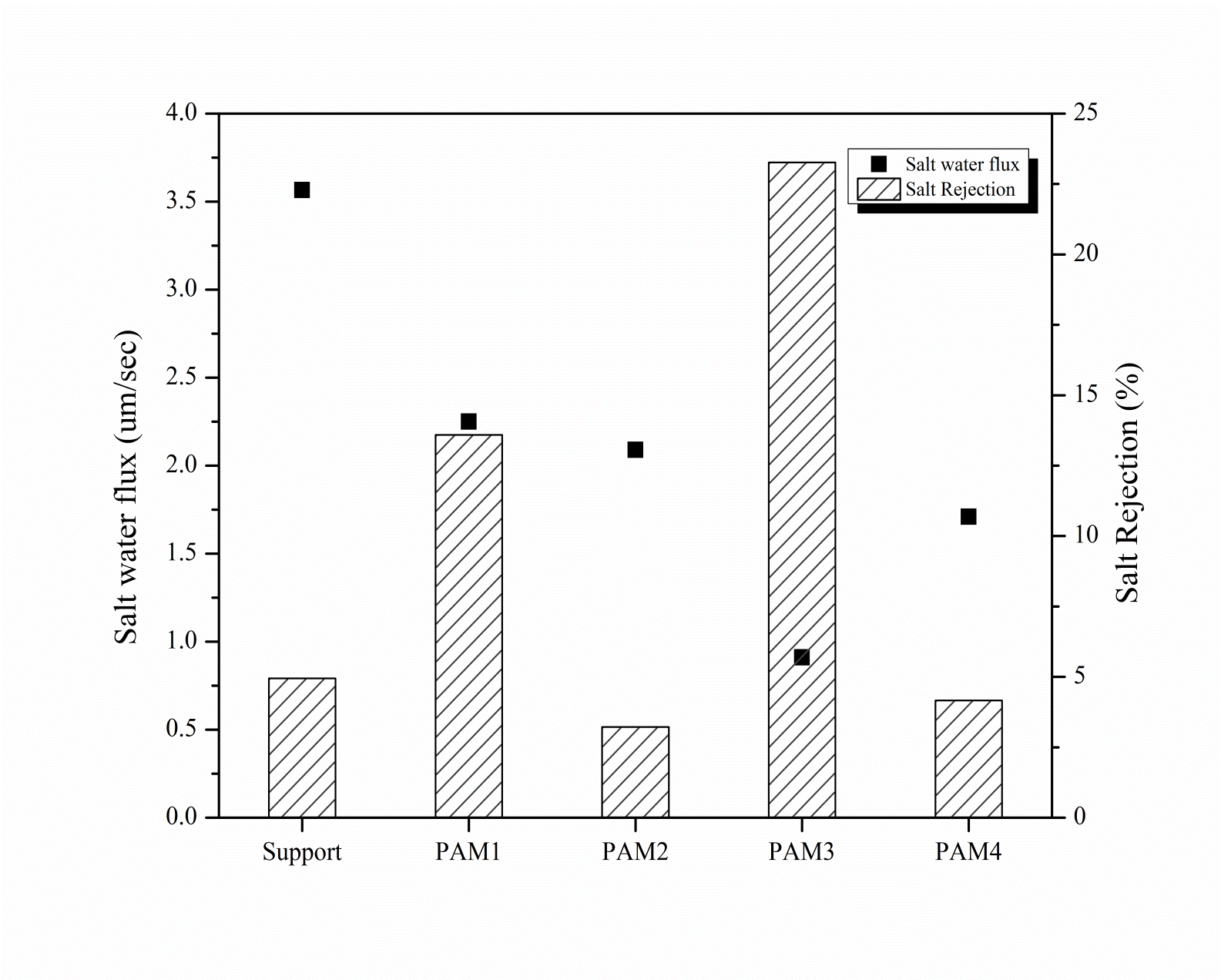 Compared with 99.4% rejection and flux of ~30um/sec
[Speaker Notes: It can be seen here that vs the support, there is a reduction in flux, which is to be expected because of the additional barrier of the added polymer. However, there does not seem to be a clear increase in rejection. From this preliminary data, it appears that the dry membrane may be better for dip coating but more research should be done
All of these results are so far from published I.P.]
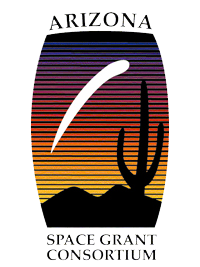 Recommendations
Cast more batches with pyridine and THF
Potentially mix pyridine and THF
Apply curing process to particles
Dip coating on a dry support seems initially better than on a treated support
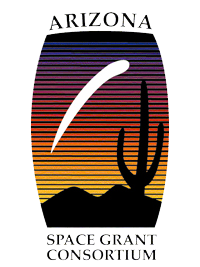 Recommendations
Cast more batches with pyridine and THF
Potentially mix pyridine and THF
Apply curing process to particles
Dip coating on a dry support seems initially better than on a treated support
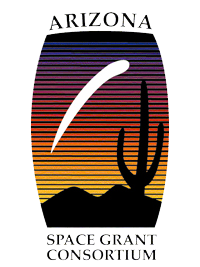 Recommendations
Cast more batches with pyridine and THF
Potentially mix pyridine and THF
Apply curing process to particles
Dip coating on a dry support seems initially better than on a treated support
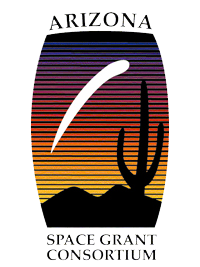 Recommendations
Cast more batches with pyridine and THF
Potentially mix pyridine and THF
Apply curing process to particles
Dip coating on a dry support seems initially better than on a treated support
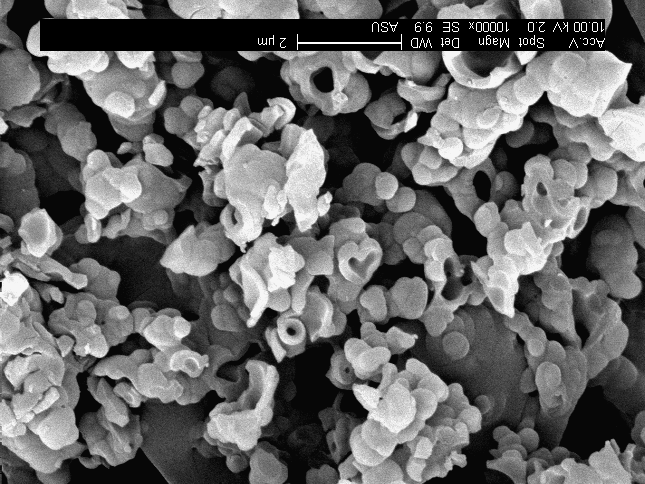 Thank you! 
To the ASU/NASA Space Grant, Dr. Mary Laura Lind, and the Lind lab